Basi molecolari della trasformazione neoplastica: descrizione dei meccanismi che presiedono ai processi in seguito ai quali una cellula normale si trasforma in una cellula tumorale

Cancerogenesi

aspetti generali
cause primarie di neoplasia:

radiazioni
sostanze chimiche
virus
Basi molecolari della trasformazione neoplastica
Comparsa di una lesione al DNA non letale

Espansione clonale della cellula progenitrice che ha subìto il danno genomico

Sviluppo della neoplasia: processo multifasico sia a livello genotipico (accumulo di lesioni a carico di particolari geni) che a livello fenotipico (alterazioni morfo-funzionali)
Principali categorie di geni coinvolti nella trasformazione neoplastica
Geni promotori della crescita

Geni soppressori della crescita

Geni coinvolti nella riparazione del DNA

Geni che regolano l’apoptosi
Alterazioni in queste categorie di geni hanno un ruolo fondamentale nell’insorgenza del cancro
Delezioni, mutazioni puntiformi, amplificazioni e rotture e riarrangiamenti cromosomici sono le principali modalità con cui questi geni vengono alterati
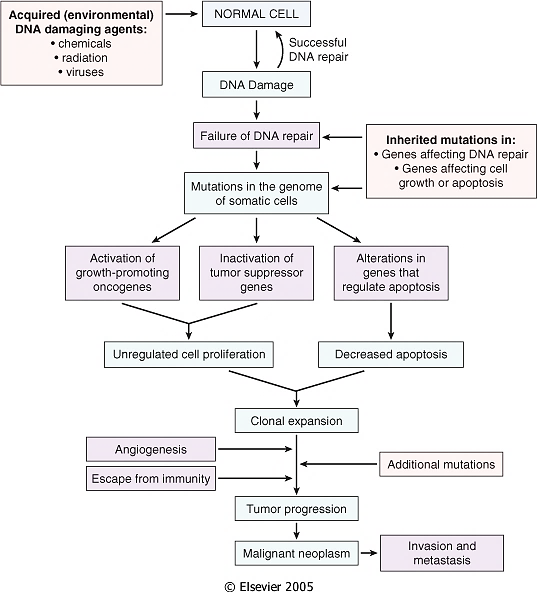 Simplified scheme of the molecular basis of cancer
Esempi di prodotti proteici dei geni promotori della crescita frequentemente alterati nelle neoplasie umane
Fattori di crescita (iperproduzione)
Recettori per fattori di crescita; 
iperespressione del recettore
recettore costitutivamente attivo
aumento della proliferazione cellulare
Proteine citoplasmatiche di trasduzione del segnale dalla membrana al nucleo; incremento dei segnali proliferativi
Fattori nucleari di trascrizione: iperespressione di geni che incrementano l’attività proliferativa cellulare
Cicline e chinasi ciclino-dipendenti: mutazioni attivanti promuovono il ciclo cellulare e la proliferazione
Esempi di prodotti proteici dei geni soppressori della crescita frequentemente alterati nelle neoplasie umane
Ridotta espressione o alterato funzionamento di recettori per fattori inibenti la crescita
aumento della proliferazione cellulare
Molecole di adesione: la ridotta espressione di molecole che garantiscono la coesione intercellulare può favorire l’invasione dei tessuti e la metastasi
Alterazione di proteine citoplasmatiche di trasduzione del segnale dalla membrana al nucleo: perdita dei meccanismi di controllo negativo della proliferazione
Perdita dei meccanismi regolatori che normalmente bloccano il ciclo cellulare
Geni che regolano la riparazione del DNA
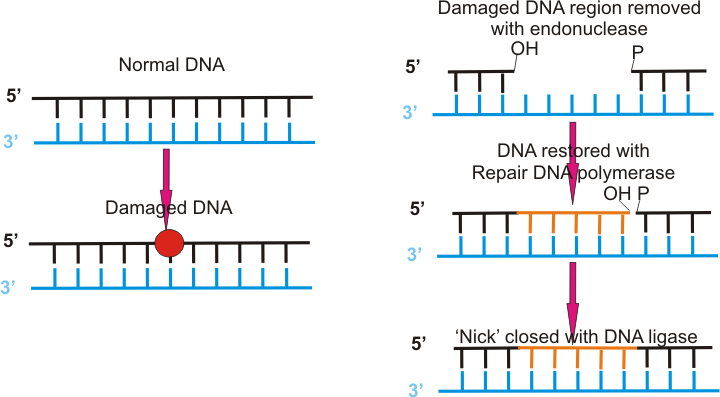 Molti di questi geni si comportano come geni soppressori della proliferazione (per es.,  BRCA1, BRCA2, p53)

Mutazioni in questi geni possono essere ereditate o acquisite

Se una persona presenta mutazioni in questa categoria di geni, gli errori nella replicazione del DNA non vengono corretti

Questa situazione favorisce l’instabilità genetica e incrementa il rischio di tumorigenesi
Apoptosi e neoplasie
Lo sviluppo di una neoplasia può essere influenzato in qualsiasi momento dal blocco o rallentamento dell’apoptosi. Esempi:

Alcune cellule tumorali non captano o non trasmettono segnali pro-apoptotici

Nell’ 80% dei linfomi umani il gene anti-apoptotico bcl-2 è iperespresso 

Osservazioni sperimentali e cliniche provano l’esistenza di una correlazione inversa tra efficienza dell’evento apoptotico e insorgenza di tumori
Riduzione della “capacità di apoptosi”: correlazione con la  progressione neoplastica
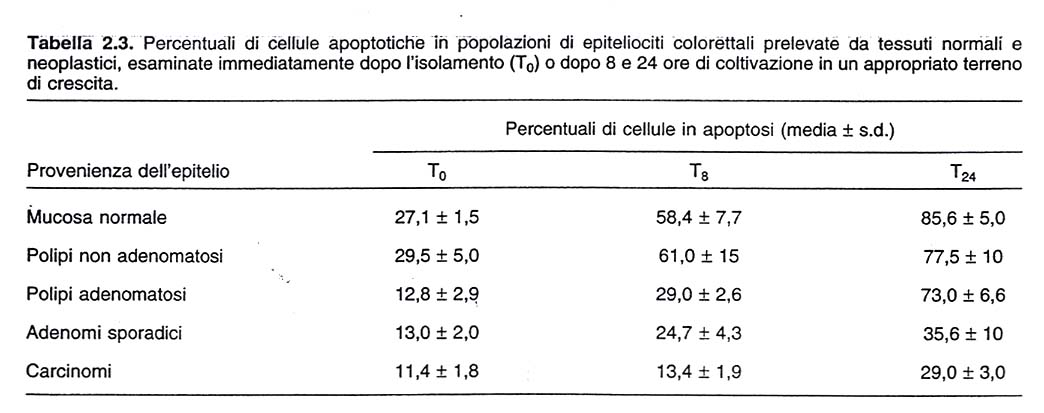 Eziologia delle neoplasie
Agenti eziologici della malattia neoplastica
Radiazioni

Sostanze chimiche

Virus (….)
Fasi cruciali della cancerogenesi
INIZIAZIONE
Agenti inizianti: alterano direttamente e irreversibilmente la componente genetica della cellula bersaglio conferendole una potenzialità neoplastica
PROMOZIONE
Agenti promoventi: fattori capaci di stimolare in modo reversibile l’attività proliferativa della cellula che ha subìto l’iniziazione
Cancerogenesi: esempi di fattori promoventi
Ormoni (estrogeni, testosterone)

Farmaci (contraccettivi orali di Ia generazione ad alto dosaggio estrogenico, anabolizzanti)


Agenti infettivi (Hepatitis B Virus, Epstein-Barr Virus, Helicobacter pylori)

Irritazioni croniche (ulcere ed altre flogosi croniche)
Cancerogenesi da radiazioni
Tipi di radiazioni con accertato effetto cancerogeno nell’uomo

Ultraviolette               eccitanti
Raggi x, γ
Radioisotopi
ionizzanti
[Speaker Notes: X-rays, radioisotopes and nuclear power plants account for <1% of total radiation exposure.   The remainder comes from background radiation – ie. radiaoctive rocks, earth core, cosmic rays]
Radiazioni coinvolte nella cancerogenesi
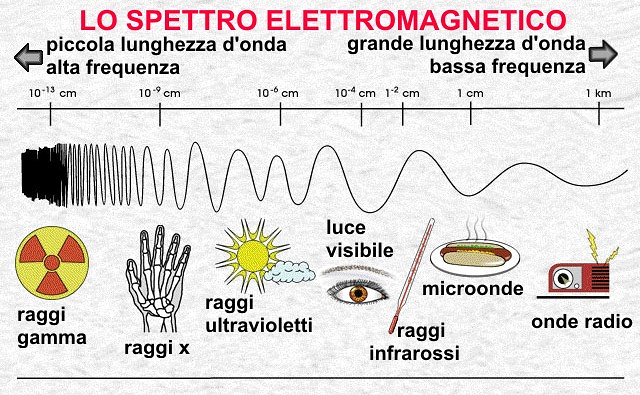 Radiazioni non ionizzanti e ionizzanti
Radiazioni non ionizzanti (eccitanti):
sono forme di radiazioni elettromagnetiche che non possiedono l'energia sufficiente per modificare le componenti della materia e degli esseri viventi (atomi, molecole)
L’energia delle radiazioni non ionizzanti (UV, infrarossi, micro-onde) possono muovere atomi all’interno di una molecola o causarne la vibrazione (eccitazione) ma non è sufficiente a spiazzare dagli atomi gli elettroni legati
Radiazioni ionizzanti:
Sono particelle e onde elettromagnetiche (x-ray, γ-ray, etc.) dotate di elevato contenuto energetico
L’energia delle radiazioni ionizzanti è in grado di rompere i legami atomici del corpo urtato e caricare elettricamente atomi e molecole (ionizzazione)
[Speaker Notes: la differenza tra questi due tipi di radiazioni l’abbiamo già vista nel capitolo «eziopatogenesi», qui un refreshment…..]
Cancerogenesi da radiazioni UV
UV inducono frequentemente legami crociati tra basi pirimidiniche 

 Le radiazioni solari UV sono associate   alla comparsa di tumori cutanei (carcinoma a cellule squamose, carcinoma basocellulare, melanoma) 

 Soggetti a rischio:
 cute chiara
 anziani
 attività lavorative all’aperto
Danno da radiazioni UV (non ionizzanti)
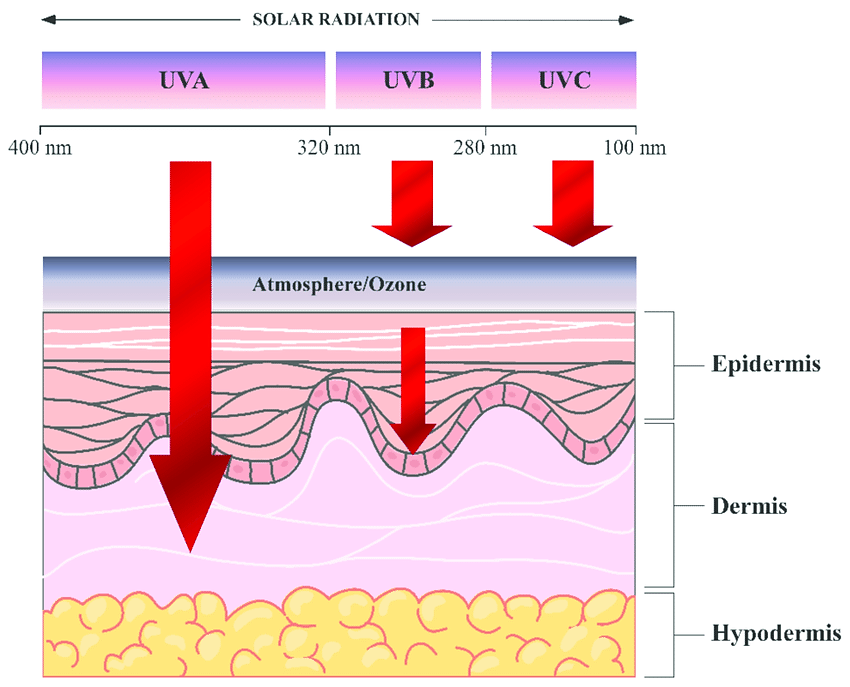 Melanoma
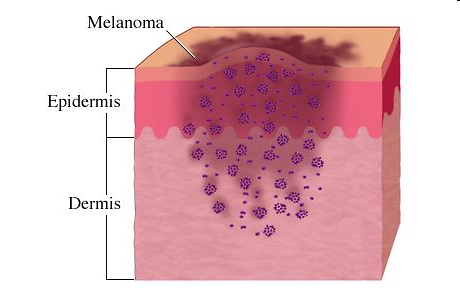 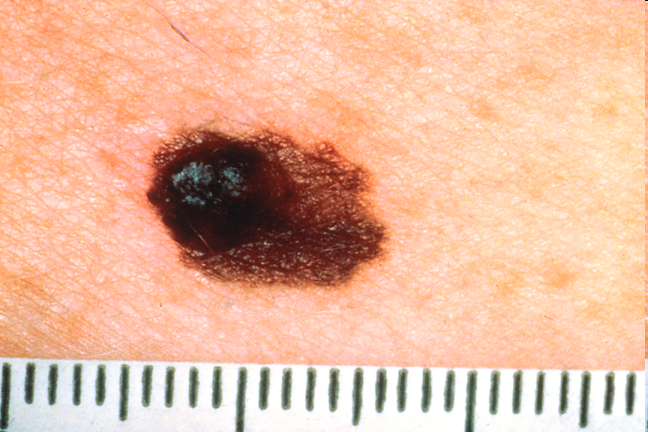 basal membrane
invasive growth
Melanoma
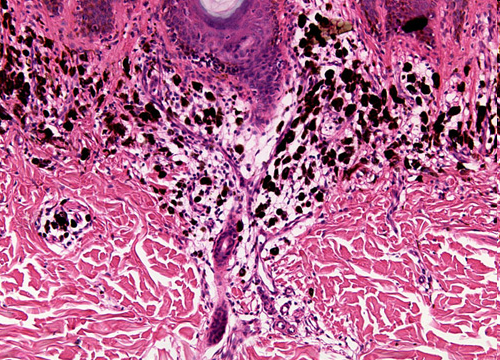 basal m.
epidermis
derma
Cancerogenesi da radiazioni ionizzanti
Esistono diverse testimonianze sulla capacità delle radiazioni ionizzanti di causare la formazione di tumori (uso di ordigni nucleari in guerra, incidenti in centrali nucleari)
 

Le radiazioni ionizzanti possono causare:

danni diretti (rottura del filamento di DNA, rottura di cromosomi, traslocazioni, perdita di basi)

 danni indiretti, generando radicali liberi che reagiscono con il DNA delle cellule
Direct and indirect DNA damage by ionizing radiations
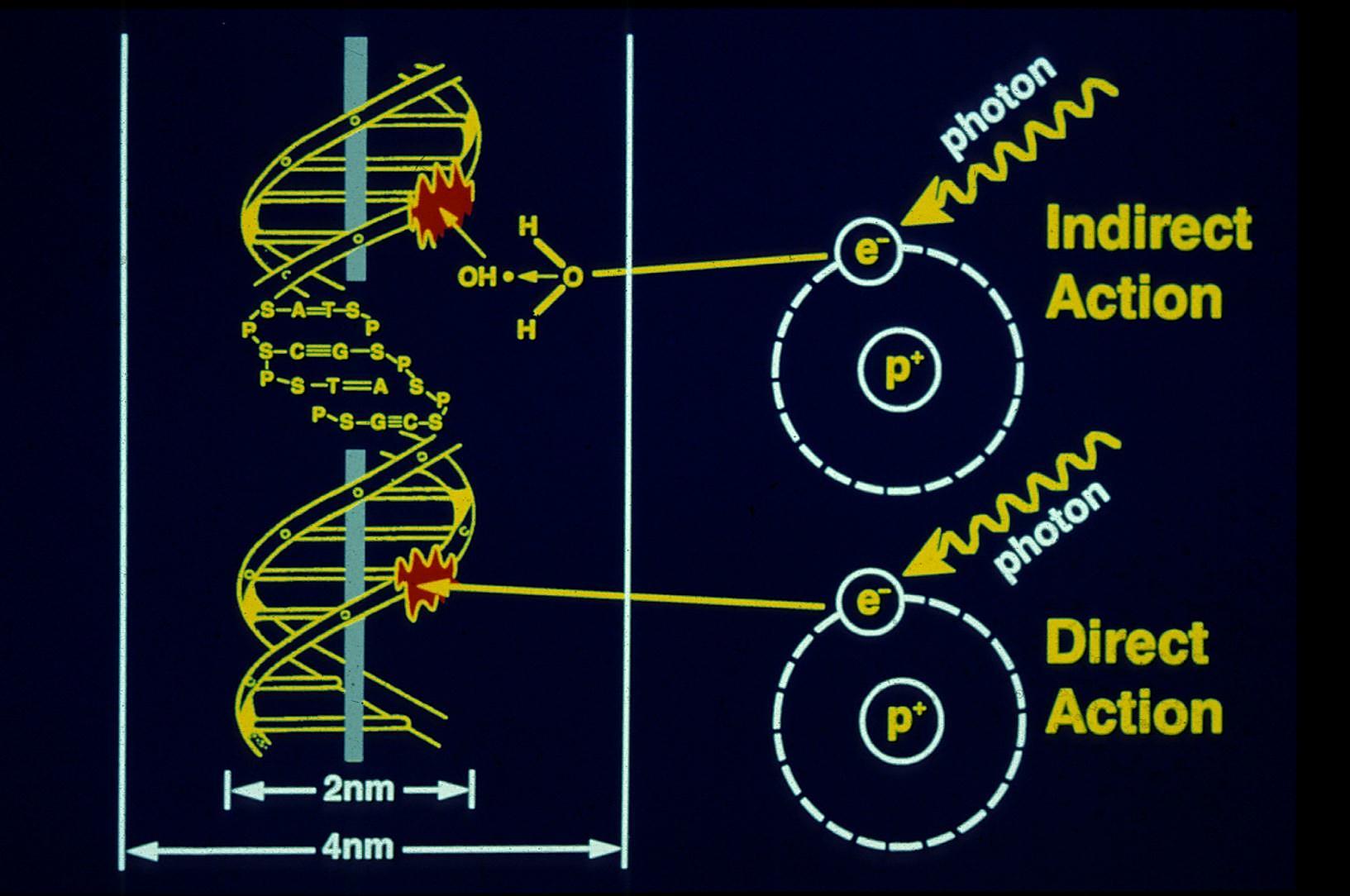 La produzione di radicali tramite radiolisi dell’acqua è il principale meccanismo tramite il quale le radiazioni ionizzanti creano danni al DNA
assorbimento diretto di energia da parte del DNA
Principali conseguenze del danno da radiazioni ionizzanti
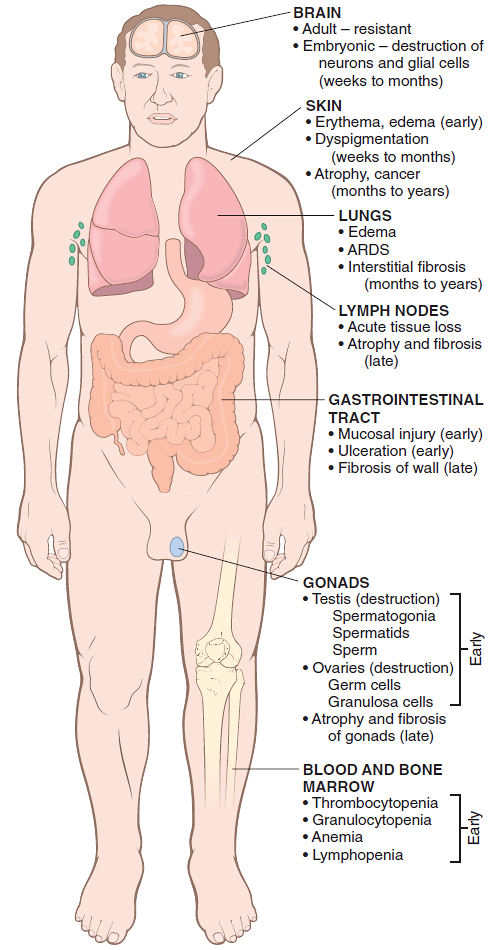 Early: precoci, da poche ore a qualche settimana

Late: tardive, mesi-anni
Il più importante bersaglio cellulare delle radiazioni ionizzanti è il DNA
I tessuti con elevato turnover cellulare sono estremamente vulnerabili alle radiazioni

Midollo osseo
Gonadi
Tessuto linfoide
Mucosa del tratto gastro-intestinale
Cancerogenesi indotta da sostanze chimiche
Cancerogeni chimici diretti e indiretti
I cancerogeni diretti sono ricchi di gruppi elettrofili che consentono la formazione di legami covalenti (addotti) con composti nucleofili quali il DNA



I cancerogeni indiretti o pro-cancerogeni sono poveri di gruppi elettrofili e quindi privi della capacità di interagire col DNA. Questa proprietà viene acquisita dai loro derivati (cancerogeni finali) che si formano nell’organismo tramite conversione enzimatica o reazioni chimiche (per es., ossidazione)
«ADDOTTO al DNA» è un frammento del DNA covalentemente legato ad una sostanza chimica (in genere cancerogena). Per es:, formazione di addotti di epossidi con le basi azotate
Caratteristiche dei cancerogeni chimici
Trasformazione dei procancerogeni a cancerogeni finali:

	attivazione di natura metabolica 	indotta da 
	enzimi 		- autologhi (presenti nel tessuto)  
		- di batteri patogeni
				- della flora batterica autologa

   trasformazione chimica (per es., da molecole ossidanti quali radicali o perossidi derivati dall’ossigeno)
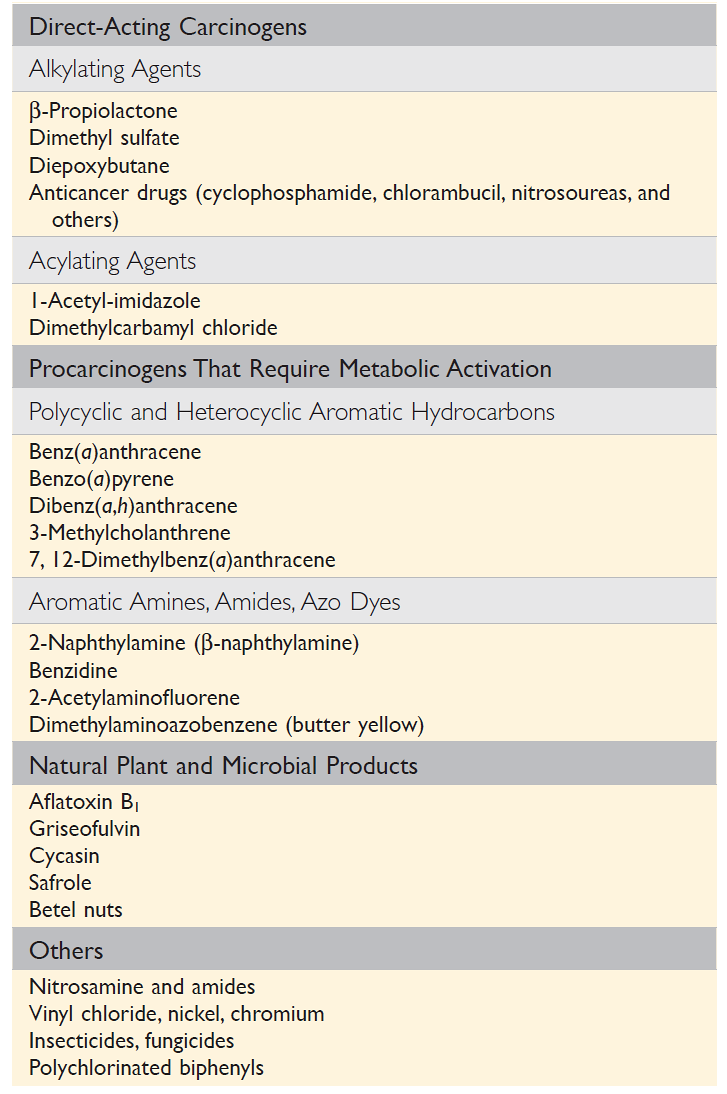 Principali famiglie di cancerogeni chimici
Principali idrocarburi policlici aromatici (pro-cancerogeni)
• Fumo di sigaretta 
• Gas emessi da veicoli a motore 
• Fumi degli impianti di riscaldamento a gasolio o a carbone 
• Fumi delle industrie 
• Catrame 
• Combustione di materie organiche (cibi cotti alla griglia, su carbone)
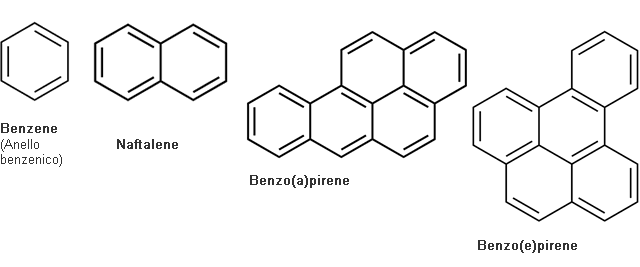 Cancerogenesi da virus
“Non si conosce un virus utile: un virus è una brutta notizia avvolta in una proteina”

Sir Peter B.  Medawar, Premio Nobel  per la Medicina 1960
Virus oncògeni:
 	
- a  DNA       - a  RNA
Cancerogenesi virale
Esiste indubbiamente un’associazione tra infezioni virali e l’insorgenza di alcune neoplasie umane, ma il ruolo svolto dai virus oncògeni nella patogenesi di alcune neoplasie rimane poco conosciuto


I virus possono agire

come fattori di promozione (stimolando la replicazione cellulare)

deregolando la risposta immunitaria

interferendo con i normali meccanismi di controllo della proliferazione
Principali virus oncògeni a DNA
Virus del papilloma (HPV) 

Virus di Epstein-Barr (EBV)

Virus epatite B (HBV)
Human papilloma virus
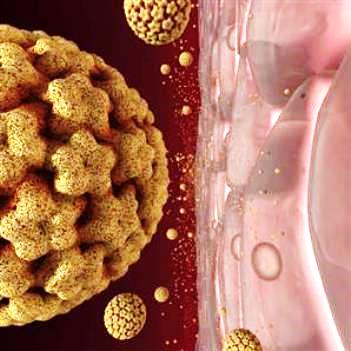 70 tipi di HPV geneticamente distinti

HPV 6 e 11 (a “basso rischio”) causano tumori benigni (verruche, papillomi); il DNA virale non si integra in quello cellulare

HPV 16 e 18 (ad “alto rischio”) sono fortemente implicati nella patogenesi del carcinoma della cervice uterina; il DNA virale si integra nel genoma della cellula

All’integrazione consegue l’iperespressione di geni virali i cui prodotti proteici agiscono inibendo la funzione di proteine codificate da geni soppressori della crescita (Rb e p53)
Epstein-Barr virus
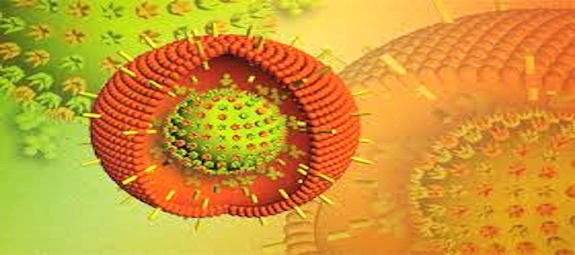 Lunghi periodi di latenza, riattivazione intermittente, sintomatologia limitata, EBV è ubiquitario in tutte le popolazioni
Nella patogenesi del linfoma di Burkitt (endemico in Africa), EBV non svolgerebbe un’azione oncògena diretta

Il suo ruolo sarebbe quello di fungere da stimolo alla mitosi dei linfociti B (effetto promotore)

Aumento della probabilità di eventi mutageni (per es., traslocazione 8:14) che renderebbero le cellule indipendenti dai normali sistemi di controllo della duplicazione 

Cofattori: la malaria (endemica nell’Africa equatoriale) deprime la funzione dei linfo T e favorisce la proliferazione incontrollata delle cellule infettate da EBV
Virus dell’epatite B
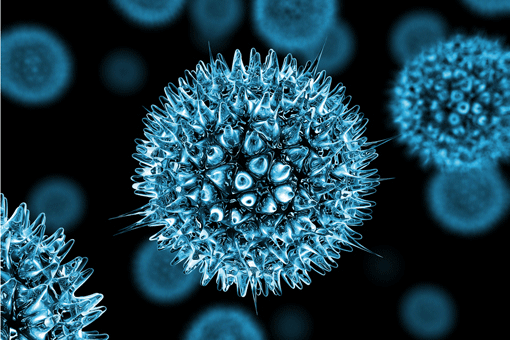 300 milioni di persone infette, principalmente in Asia e in Africa
L’esatto ruolo di HBV nella genesi del carcinoma epatocellulare non è del tutto chiaro

Il genoma virale è integrato nel genoma della cellula ospite, ma non codifica per proteine tumorigeniche

HBV avrebbe un ruolo indiretto nella patogenesi del carcinoma correlato al danno cronico agli epatociti ed al conseguente stimolo all’iperplasia rigenerativa epatica (sito ad elevato tasso proliferativo; effetto promotore)
Virus oncògeni a RNA
HUMAN T-CELL LEUKEMIA VIRUS type I (HTLV-1): contiene un gene che codifica una proteina coinvolta nella deregolazione del ciclo cellulare


VIRUS DELL’EPATITE C (HCV): coinvolto nella patogenesi dell’epatocarcinoma; agirebbe con modalità simili a quelle del virus dell’epatite B
HCV: 170 milioni di persone infette, principalmente in Asia e in Africa